May 2024
Initial Thoughts on 2.4 GHz Downlink AMP PPDU Design
Date: 2024-05-xx
Authors:
Slide 1
Bin Qian (Huawei)
May 2024
Abstract
This contribution intends to trigger the discussion on the AMP DL PPDU format in the 2.4 GHz frequency band
Slide 2
Bin Qian (Huawei)
May 2024
Consideration on General Structure of AMP DL PPDU
We think 11ba WUR PPDU format is a good starting point for designing the AMP DL PPDU in the 2.4 GHz frequency band
AMP STAs are required to operate with very low power consumption since they are typically battery less [1].
11ba WUR (Wake-Up Radio) PPDU is designed to enable a WUR receiver to operate with very low power consumption (e.g. < 1mW) in 2.4/5 GHz frequency band [2].
Like WUR PPDU, we think AMP DL PPDU consists of the OFDM based wideband (WB) portion and the Multicarrier On-Off Keying (MC-OOK) based narrowband (NB) portion
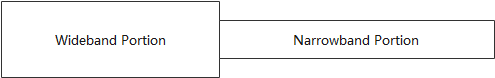 Slide 3
Bin Qian (Huawei)
May 2024
Consideration on WB Portion of AMP DL PPDU
We think that the WB portion of AMP DL PPDU is exactly the same as the non-WUR portion of WUR basic PPDU for better coexistence with legacy STAs
The non-WUR portion of WUR basic PPDU has a 20 MHz bandwidth and comprises of L-STF, L-LTF, L-SIG, BPSK-Mark1, and BPSK-Mark2 fields, which appears to the third-party STAs as an 802.11a PPDU [2]
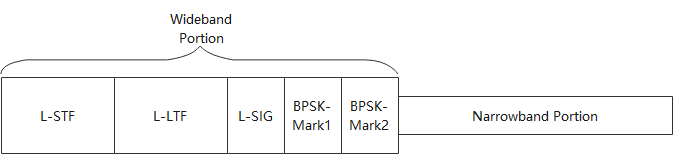 Slide 4
Bin Qian (Huawei)
May 2024
Consideration on NB Portion of AMP DL PPDU (1/2)
We think that the NB portion of AMP DL PPDU has a similar bandwidth (e.g., 4 MHz) to the WUR portion of the WUR basic PPDU
We think that the NB portion of AMP DL PPDU includes an AMP-Sync field at the beginning for NB synchronization purpose
The AMP-Sync field can also be used to differentiate AMP DL PPDU from WUR PPDU in order to minimize power consumption of both AMP STAs and WUR receivers
AMP STA is able to recognize the received WUR PPDU as early as possible and stop decoding remaining WUR PPDU
AMP-Sync field can prevent a WUR receiver from determining a received AMP DL PPDU as a WUR PPDU
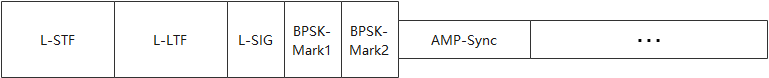 Slide 5
Bin Qian (Huawei)
May 2024
Consideration on NB Portion of AMP DL PPDU (2/2)
The WUR portion of WUR PPDU has no SIG field
WUR-Sync field carries data rate information
WUR-Data length is indicated in MAC header, which incurs cross-layer violation [2]
We slightly prefer that the NB portion of AMP DL PPDU includes an AMP-SIG field to carry future proof control signaling which can help AMP STA’s power saving and avoid cross-layer violation
Example of AMP-SIG content
PHY version identifier, UL/DL, BSS color, AMP data length, data rate
Transmission scheme of AMP-SIG is TBD
The AMP-SIG field should be more robust than the AMP-Data field 
The AMP-SIG field could have similar receiver sensitivity as the AMP-Sync field
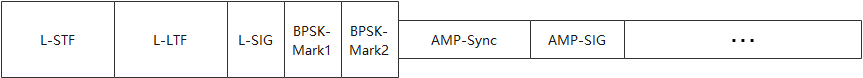 Slide 6
Bin Qian (Huawei)
May 2024
Consideration on AMP-Data field
AMP-Data field may use a similar transmission scheme as the WUR data field
MC-OOK
Manchester encoding
Data rate options
Option 1: Reuse WUR data rates, i.e., Low data rate (62.5 kbps) and high data rate (250 kbps)
Option 2: Besides WUR data rates, include some additional date rates 
There are different types of AMP STAs [4]
Compared to WUR, AMP DL needs to contain more types of information, e.g., trigger, control, scheduling
Higher data rate leads to shorter PPDU duration
Lower data rate could be used to compensate the DL-UL imbalance shown in [3]
Slide 7
Bin Qian (Huawei)
May 2024
Summary
We propose our initial thoughts on the AMP DL PPDU format in the 2.4 GHz frequency band for further discussion in the group
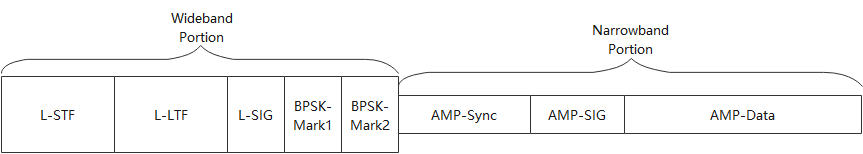 Slide 8
Bin Qian (Huawei)
May 2024
References
[1] 11-23-2203-01-0amp-updated-technical-report-on-support-of-amp-iot-devices-in-wlan
[2] 11-24-0452-00-0amp-overview-of-the-802-11ba-phy
[3] 11-24-0075-00-0amp-follow-up-on-amp-link-budgets
[4] 11-24-0482-01-0amp-amp-terminology
Slide 9
Bin Qian (Huawei)